You looked at this symbol before half term.

÷
This is the division symbol.
It means divide by, which is like sharing.

Can you think of any more symbols we use in maths?
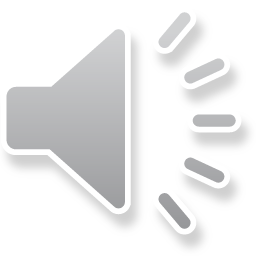 These are the symbols you have seen before. Today we will look at the × symbol.

+    -    =    ×    ÷
   add       subtract    equals     multiply     divide
times      sharing
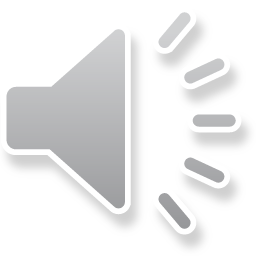 We use our times tables to answer questions with the × symbol.
×
multiply, times, groups of, lots of

3 × 2

This means 3 lots of 2, or 3 multiplied by 2, or 3 times 2. Let’s work it out!
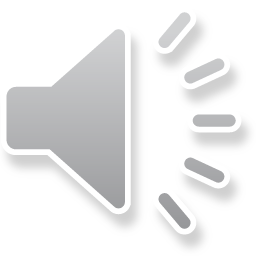 3 × 2 =

We know how to count in 2s. This question says 3 times 2, so we can count 3 lots of 2 using our fingers. 

Show 3 fingers
Count in 2s
The answer is 6
3 × 2 = 6
4
2
6
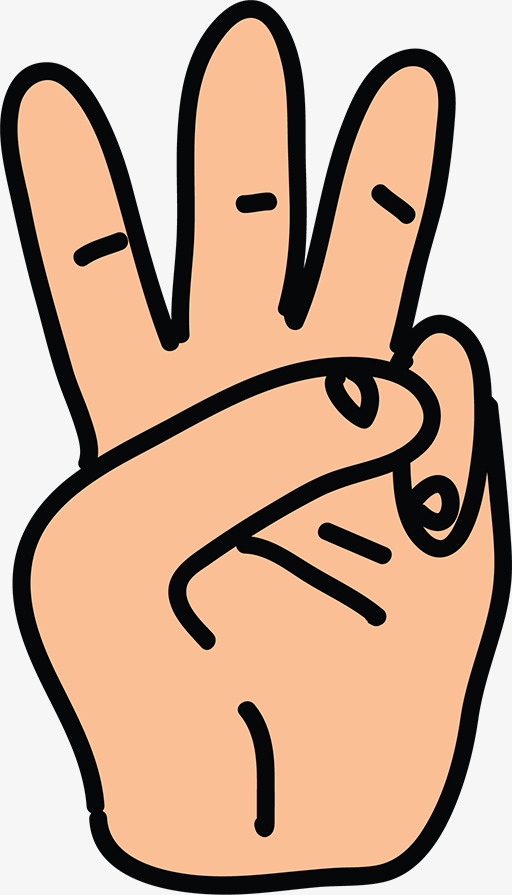 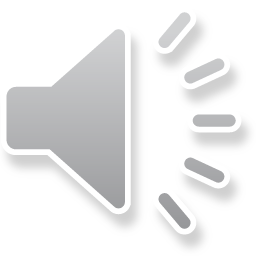 3 × 2 =

You can also draw or use objects to get the answer. This question says 3 times 2, so we can count 3 groups of 2.

3 groups
2 in each group
2+2+2=6 altogether
So 3 × 2 = 6
4
6
2
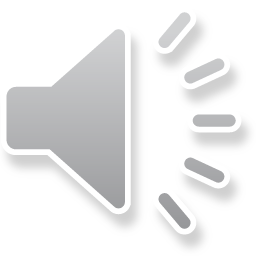 Try this question by using your fingers or objects.

4 × 2 =
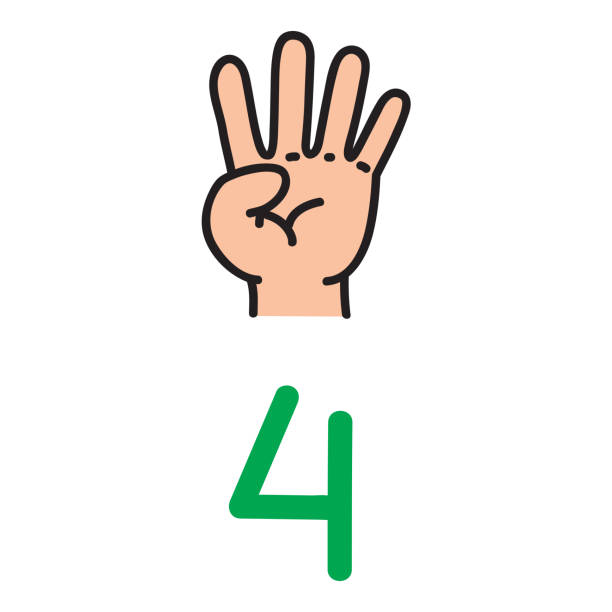 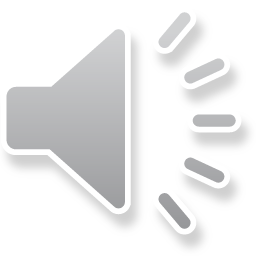 Answer

4 × 2 = 8
4
6
2
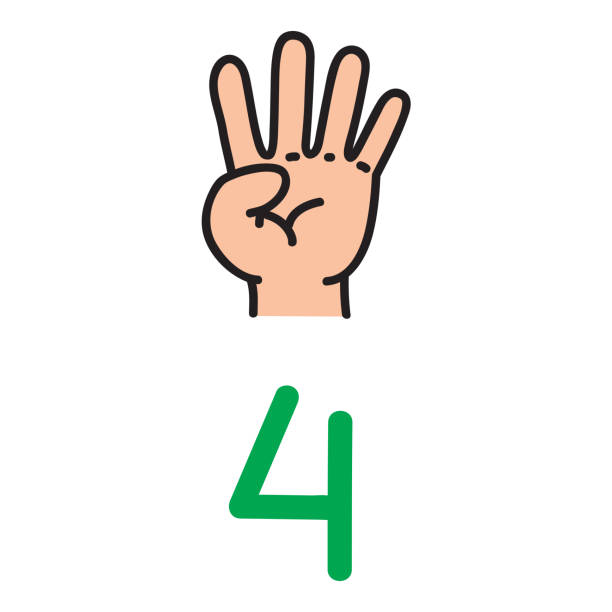 8
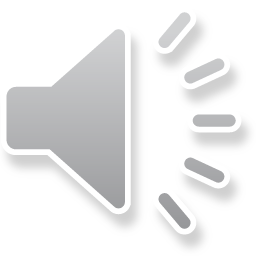 Try these questions by using your fingers or objects.

2 × 2 =				7 × 2 =

5 × 2 =			  10 × 2 =
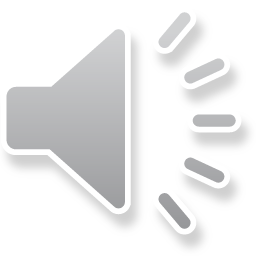